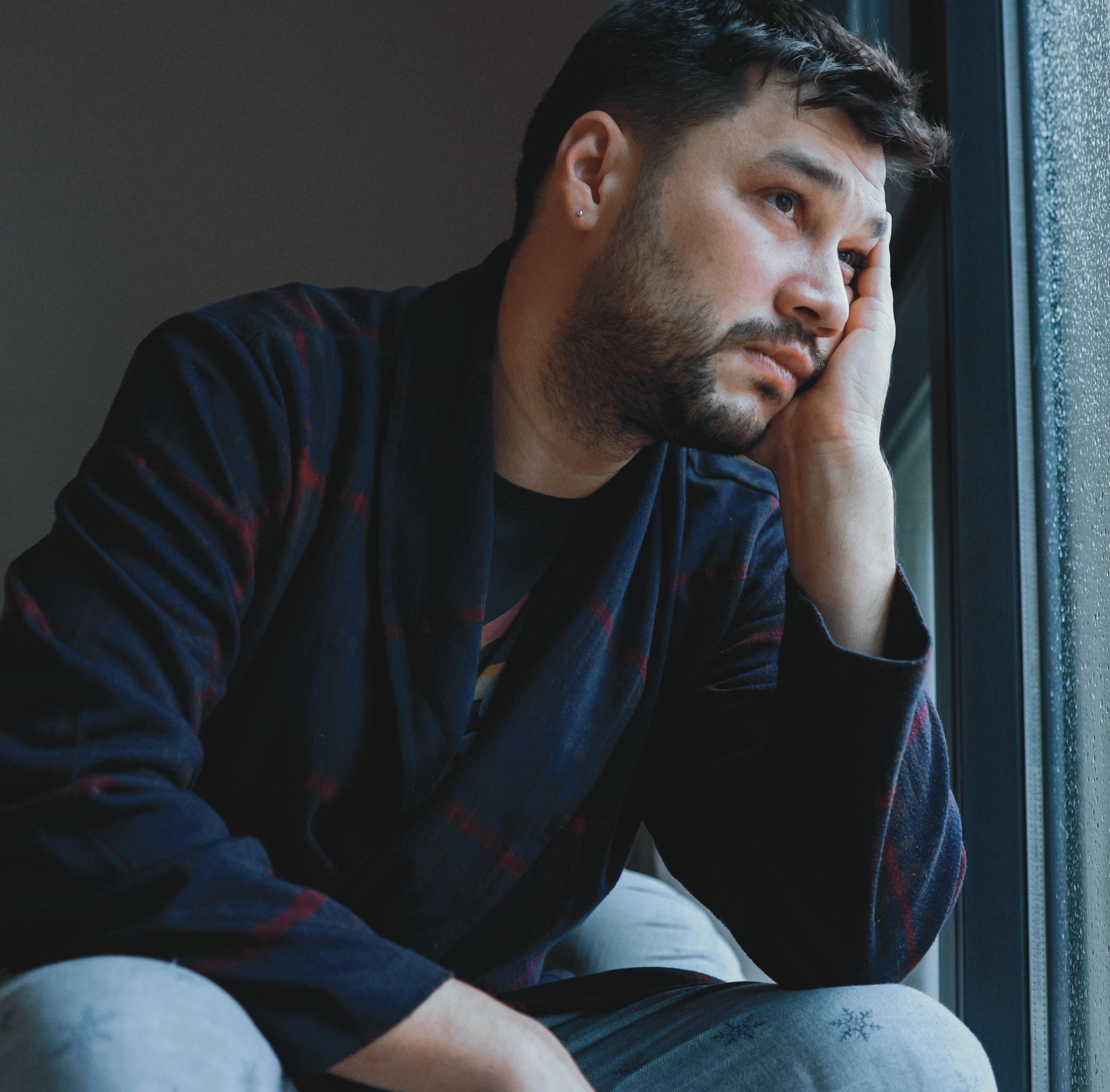 If being a caregiver is wearing you down, LifeMatters can help. 
Call 24/7/365.
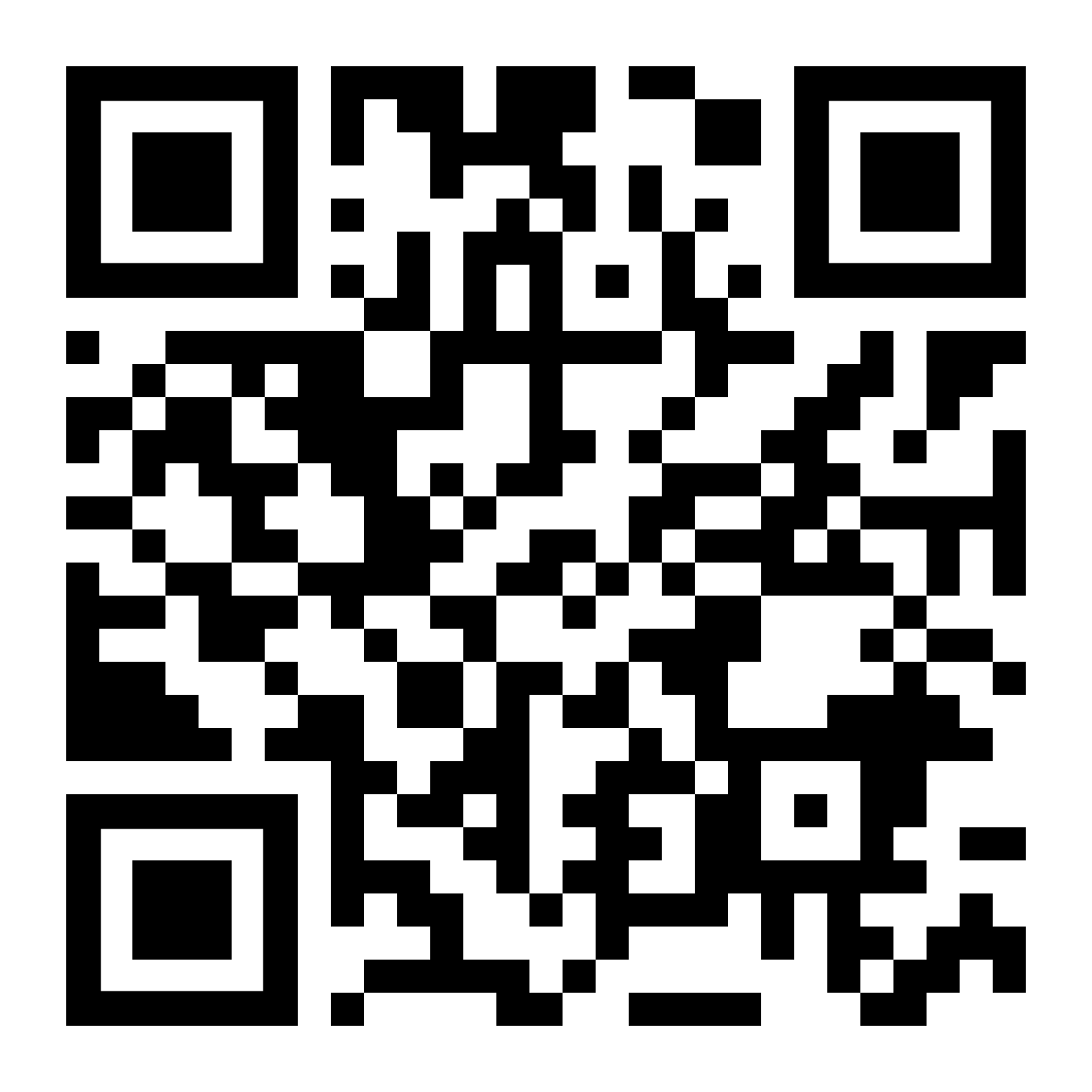 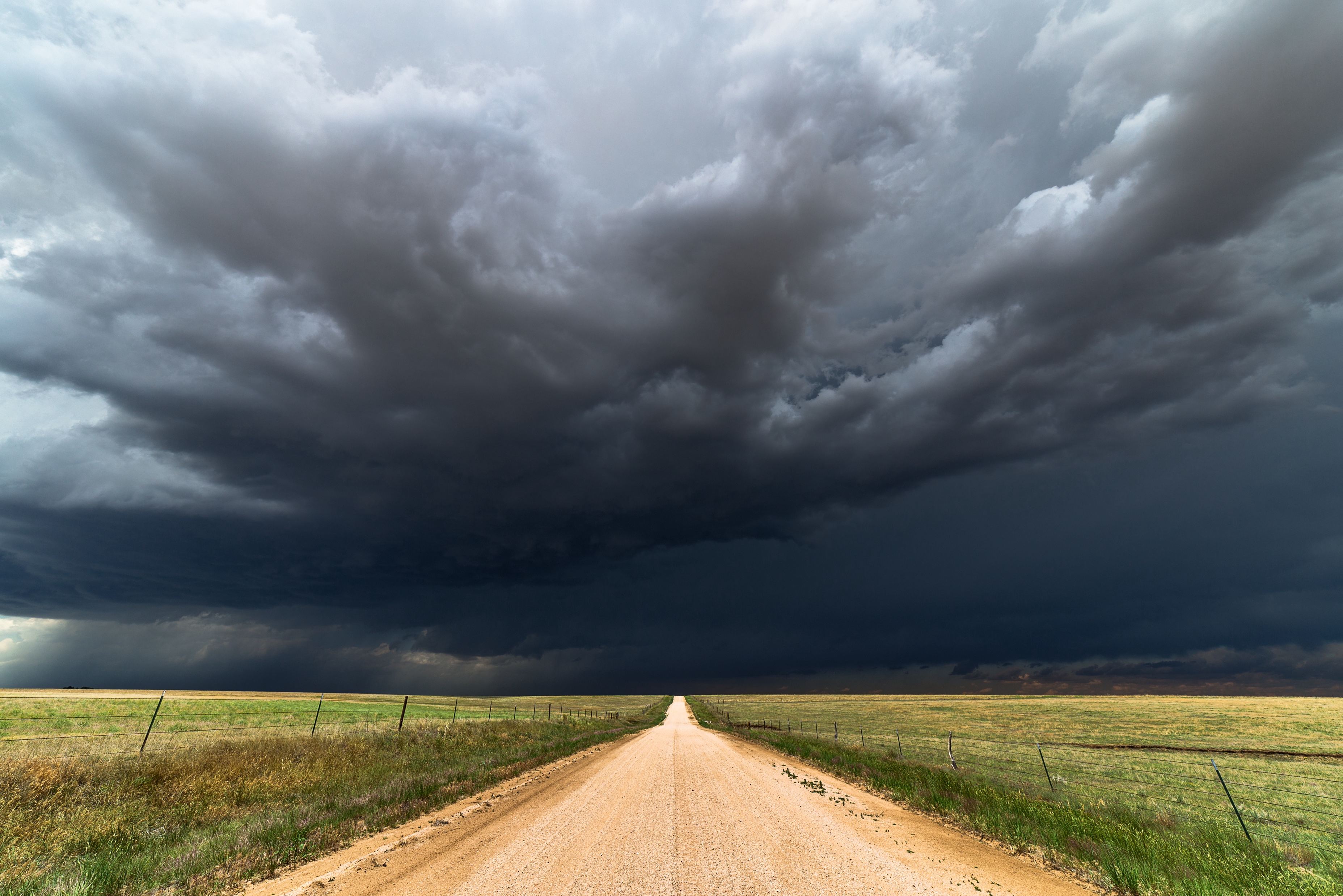 LifeMatters can help you plan for or recover from a natural disaster.
Call 24/7/365.
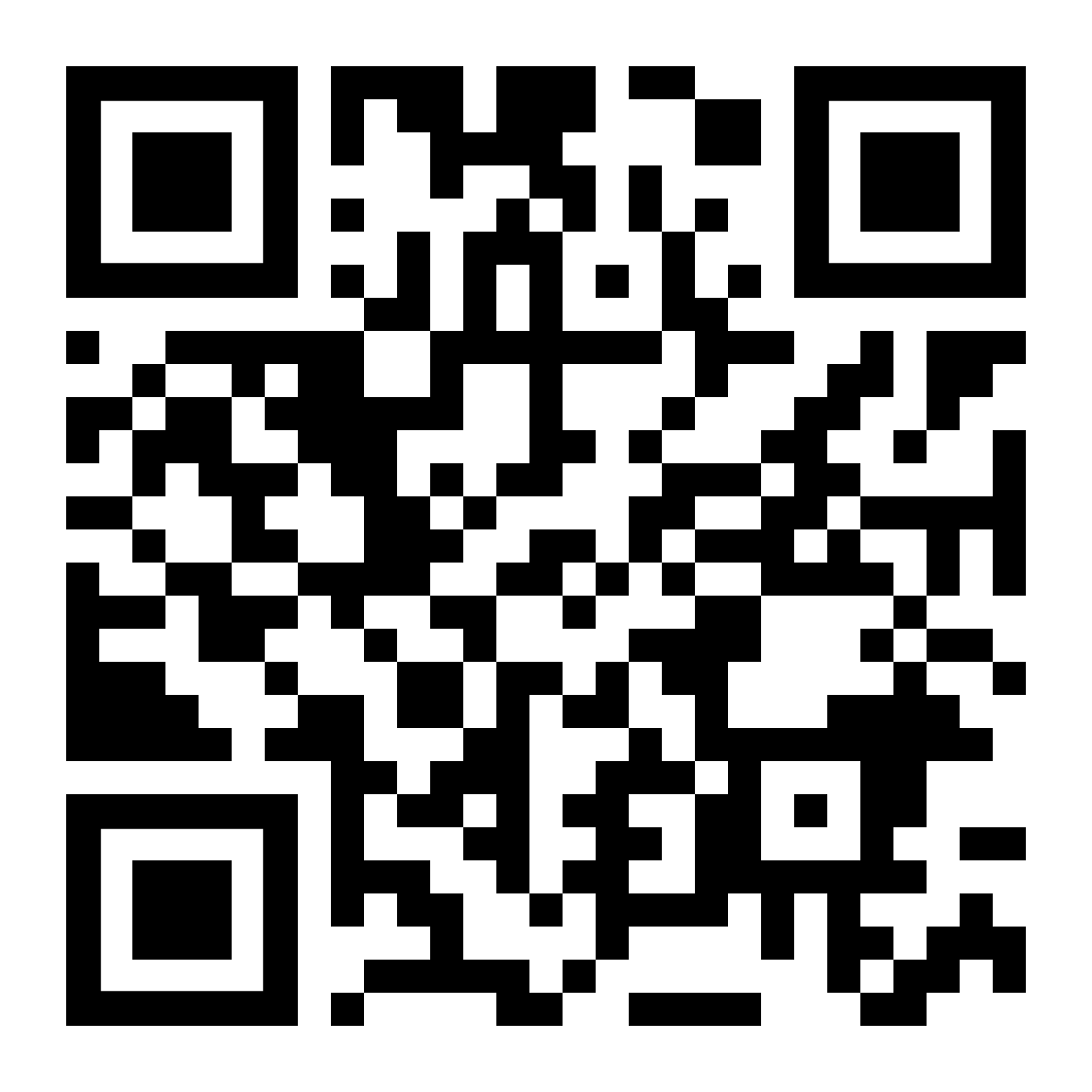 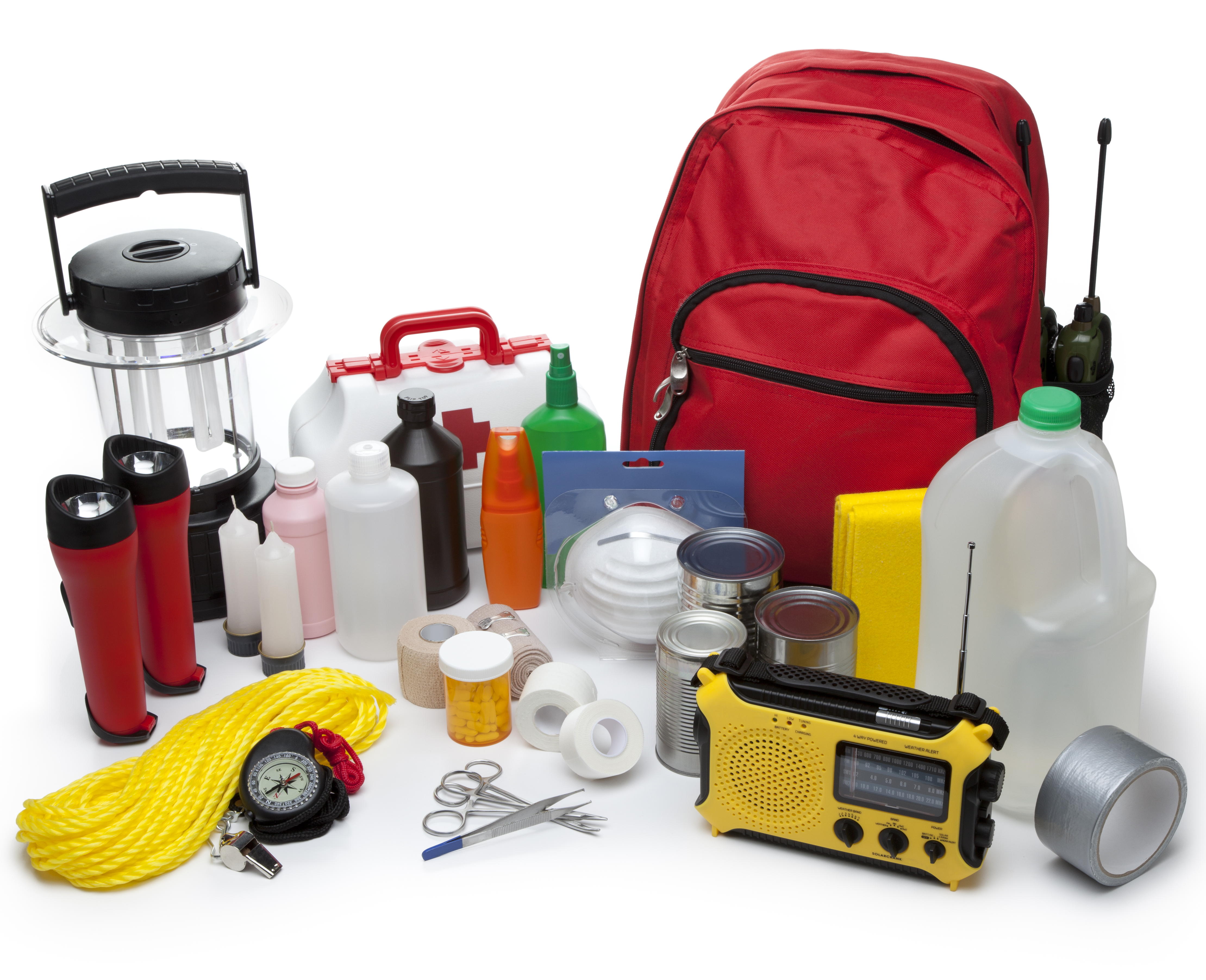 June Webinar
Title: Preparing Your Family for Emergencies
Available in June on  mylifematters.com
Sign up for an email alert
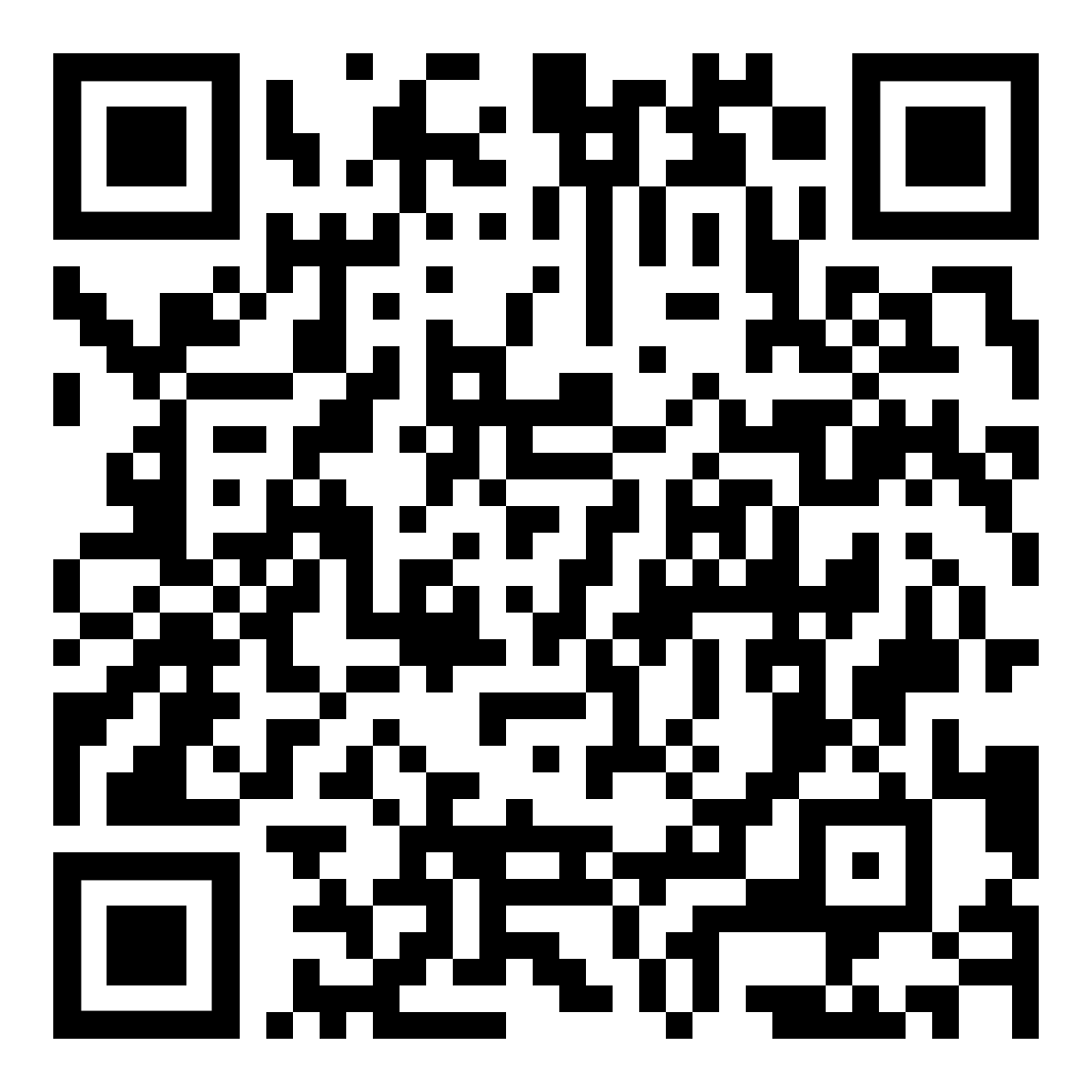 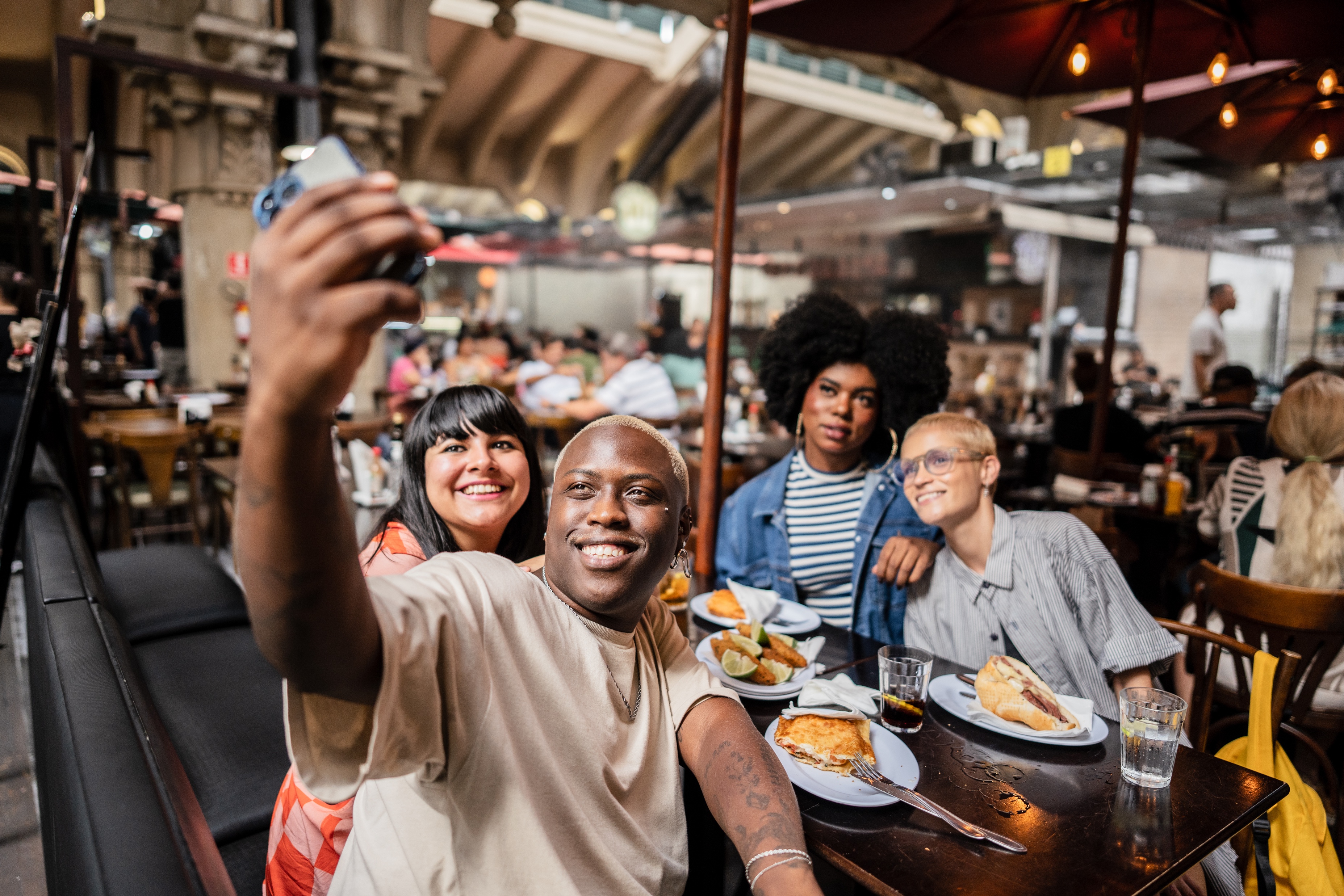 June Support Session
How to Be an Ally to the LGBTQIA+ Community
June 5, 1 p.m. EDT
Session password: neJTYRUY623
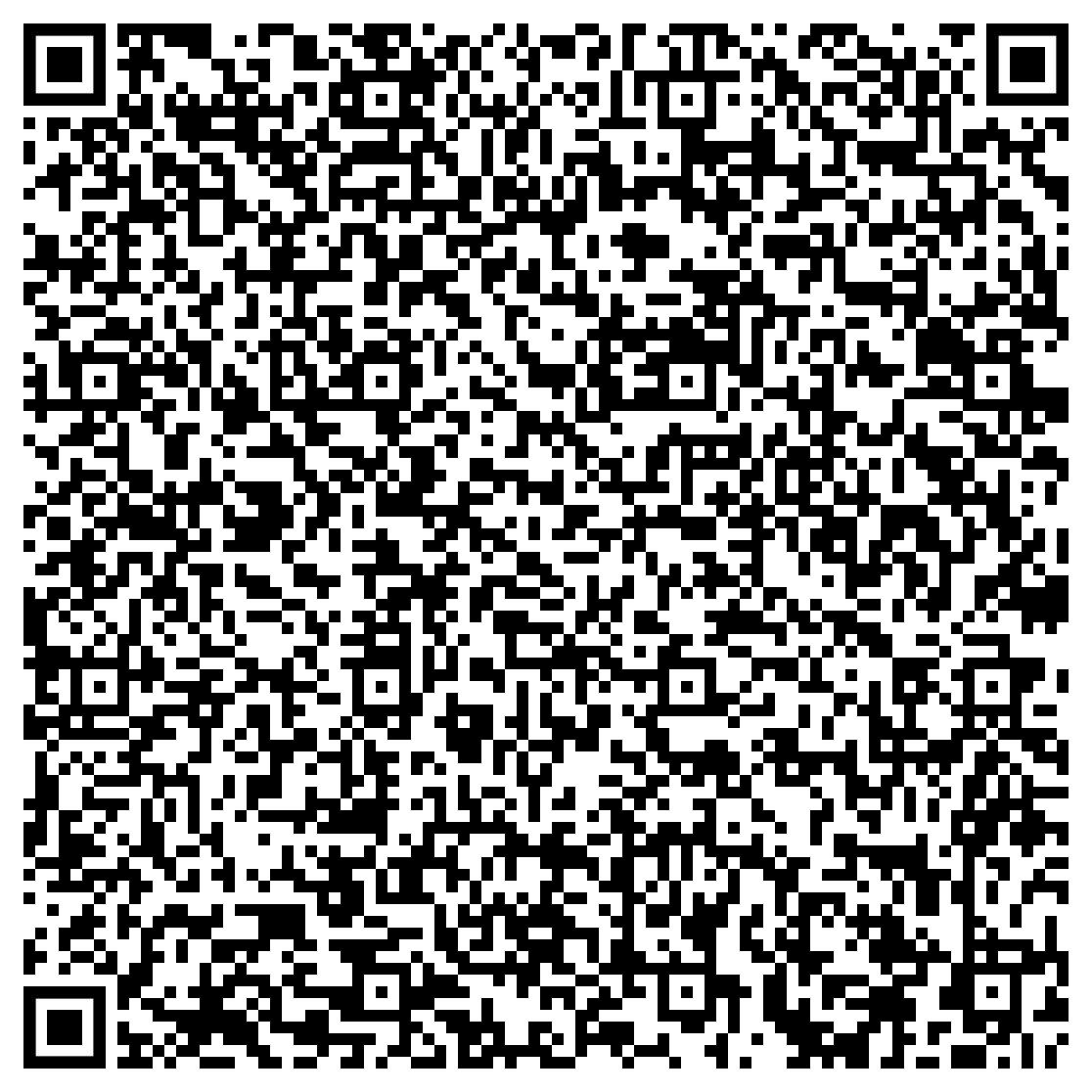